Missionary Care
Abba Father, thank You for using our missionary Victoria to serve in a shelter for refugee girls in Southeast Asia. She accompanies and shepherds girls of different nationalities and some mothers who have been victims of domestic violence. In the new year, these girls are starting school. We pray that the Holy Spirit helps them to concentrate on their studies, and to come to a better
1/2
Missionary Care
understanding of the Gospel. Victoria and three other workers have recently suffered from eye diseases. May the resurrection power of our Lord Jesus heal them and keep them safe. The Girls' Shelter has bakery and catering ministry. May God bless them with more customers so as to increase the income of the single mothers. In the name of our Lord Jesus Christ, Amen.
2/2
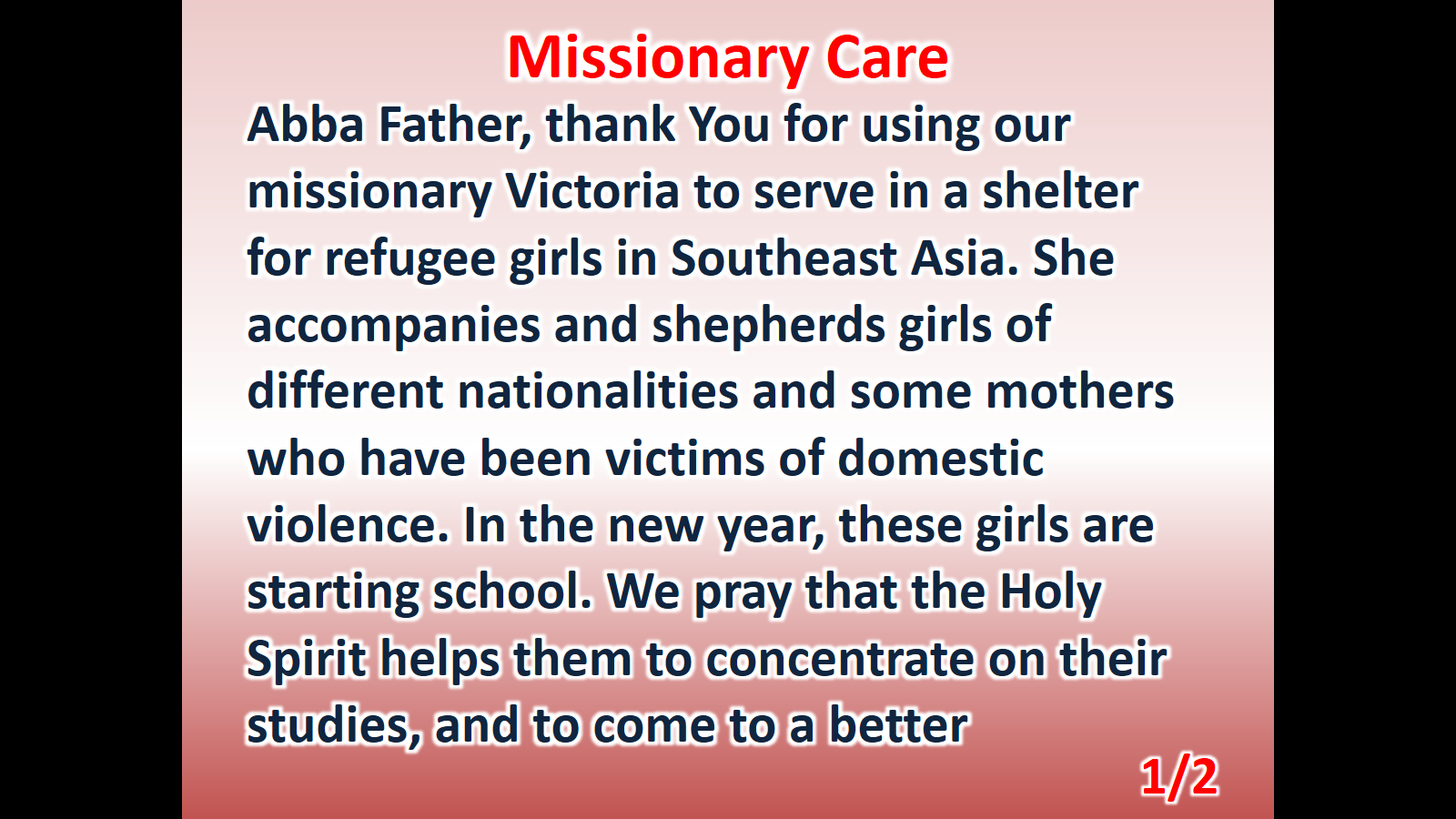 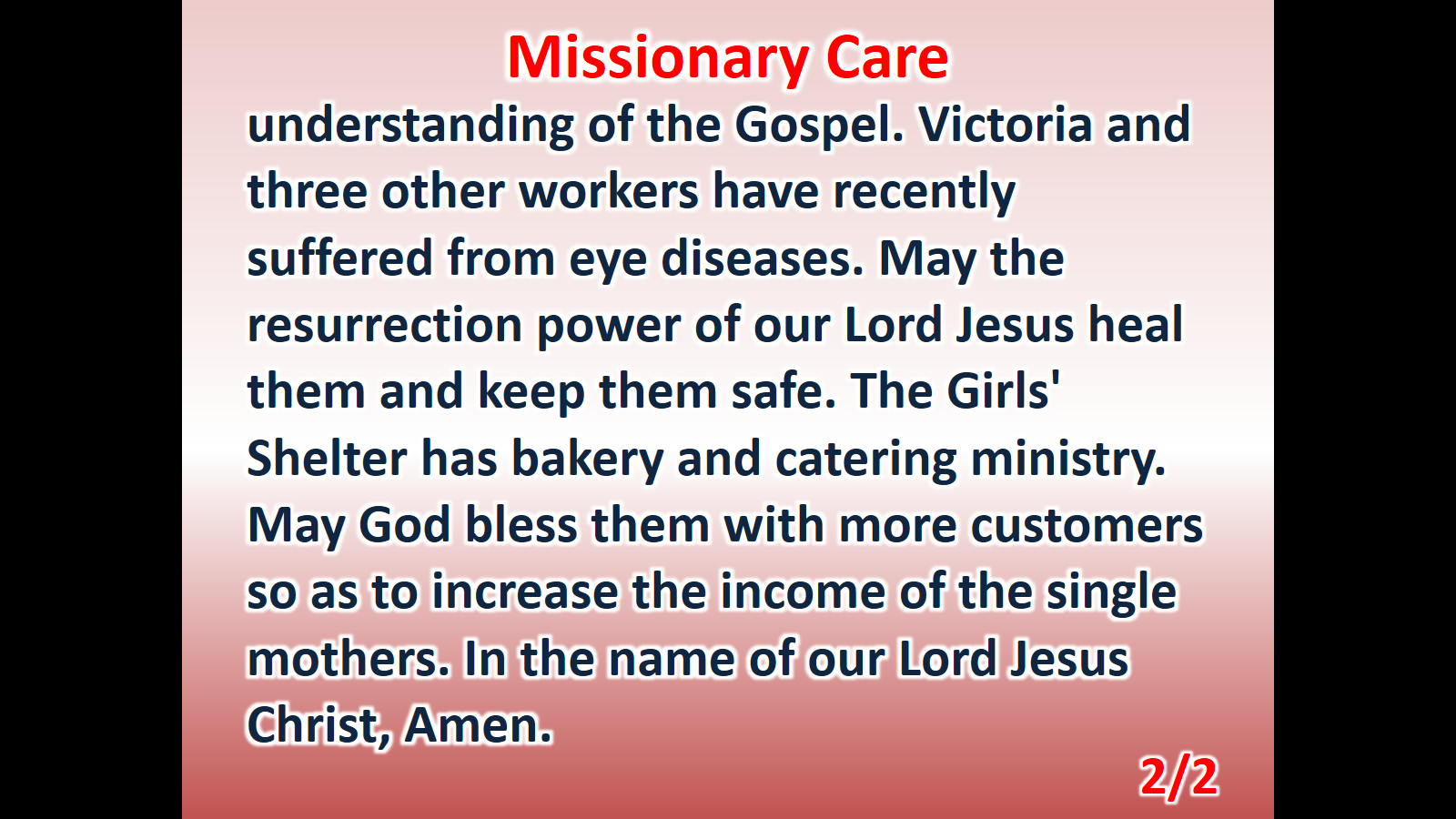